COMITÉ DE GESTIÓN DE METASPMG – CDC - KPI
Departamento Control de Gestión
12 de Mayo de 2016
Temario
Roles y funciones Comité de Gestión de Metas
Sistema de Incentivo Funcionario
Sistema PMG
Sistema CDC
Resultados DIPRES PMG 2015
Indicadores PMG 2016
Sistema de Control de Gestión
2
1. Roles y Funciones Comité de Gestión de Metas
Emisión Resolución 4/A N°2093 que establece:
Objetivo Comité de Gestión de Metas
Integrado por 1 Representante por Departamento, DZ y Asociación
Roles diferenciados por Representantes de Depto, DZ y Asociación.
Funciones del Comité (resumen):
Participación del Comité de Gestión de Metas.  
Conocer en profundidad los requisitos técnicos 
Mantener informados a las Jefaturas y los funcionarios de su Departamento, Dirección Zonal o Asociados.
d)	Coordinar la generación, revisión y validación de los Medios de Verificación de manera oportuna y sin errores 
Levantar las alertas en caso de detectar situaciones que pongan en riesgo la validación de las metas.   
g)	Participar y proponer al Comité Ejecutivo metas e indicadores en el proceso de formulación del PMG y CDC.
Mantener una coordinación y comunicación permanente con la Jefatura del Depto., funcionarios y Asociados.

Definir cronograma de reuniones y minutas.
Comité Gestión de Metas
Objetivo:  
Instancia técnica de coordinación institucional, participando activamente de la formulación,  monitoreo, seguimiento y retroalimentación,  para el cumplimiento de las metas asociadas a los Sistema de Incentivo (PMG y CDC) y planificación institucional.   Para ello deberá conocer en detalle las metas e indicadores comprometidos, relevando los riesgos de cumplimiento durante el año, y apoyando la gestión para su solución directamente o a través del Comité Ejecutivo.

Rol del Representante de Departamento y Dirección Zonal
Ser el profesional de apoyo a la Jefatura, para el cumplimiento de las metas comprometidas  por el Departamento y Direcciones Zonales, asociadas a los sistemas de incentivo (PMG –CDC) y de la planificación Institucional, manteniendo informada tanto a su Jefatura y funcionarios del Depto. mensualmente, generando las alertas en caso de detectar aspectos que pongan en riesgo la validación de las metas.

Rol del Representante de las Asociaciones de Funcionarios
Participar en la formulación de metas institucionales, a través de un trabajo conjunto, las cuales deben  medibles y factibles de cumplir por parte de la Institución, las que serán controlables en forma periódica.  Del mismo modo se informará  a los Dirigentes y socios de los resultados de cada etapa, en las cuales pueden surgir observaciones, que serán canalizadas al Comité de Gestión por vía formal, para que sean contestados a través del mismo canal, para la socialización pertinente.
2. Sistema de Incentivos para 2016
Incentivo Institucional
Sistema de Monitoreo del Desempeño:
Selección Indicadores formulario H 
Indicadores Transversales
Incentivo por Equipos de Trabajo
3 Equipos de trabajo
3 Metas por Equipo.
9 Metas en total
Alineado a la Misión y Objetivos Estratégicos Institucionales
5
Antecedentes Normativos
NORMATIVA GENERAL
Ley 19.490, Asignaciones y bonificaciones para el Sector Salud. Ajustada por Ley 20.212
Ley 19.553, Asignación de modernización y otros beneficios.
Ley 19.882, de Nuevo Trato

NORMATIVA ESPECIFICA PMG
Reglamento Decreto Nº 334, 14/03/2012 (ex 475), Reglamento para la aplicación de incremento por desempeño institucional
Decreto Ex. Nº 231  24/07/2015 que aprueba                 Programa Marco PMG 2016.
Instructivos específicos de la Secretaría                       Técnica DIPRES y Red de Expertos

NORMATIVA ESPECIFICA CDC
Reglamento Decreto Nº 983, para la aplicación 
	de incremento por desempeño Colectivo.
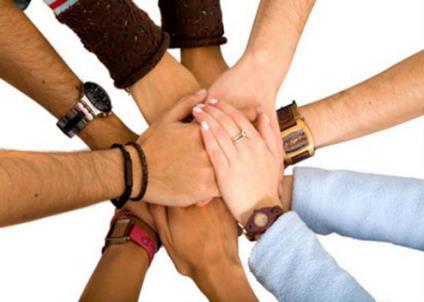 6
[Speaker Notes: Eugenio Poessel; Francisco Winter; FALTA LA LORETO ENRIQUE O`FARRIL
Proyectos: 37% del total del presupuesto para el 2013]
¿Qué es el PMG?
Programa  de Mejoramiento de la Gestión

Instrumento de apoyo a la gestión de la Institución, basado en el desarrollo de áreas prioritarias comunes en la gestión pública y su cumplimiento está asociado a un incentivo monetario
Es de carácter Institucional.
7
PROGRAMA MARCO,  PMG 2016
Compromisos PMG 2016 FONASA
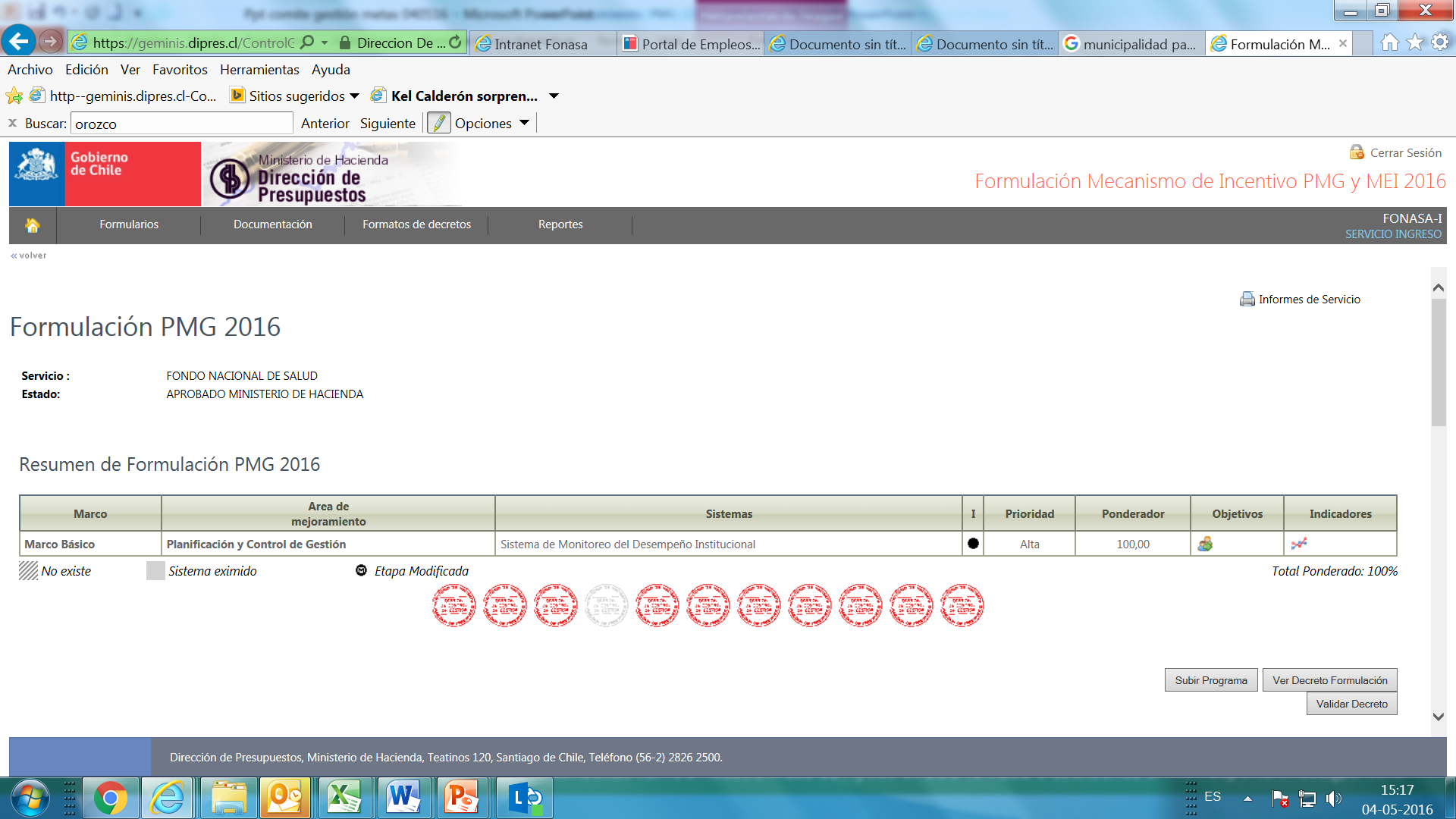 9
Mecanismo de Validación Sistema Monitoreo del Desempeño
El % de Cumplimiento del sistema se obtiene bajo el siguiente esquema:
10
Otros factores de No validación
No es posible verificar los valores a través de sus medios de verificación.
Los valores efectivos informados sean inconsistentes con los medios de verificación.
Las razones de incumplimiento no corresponden a causa externa.
Para el 2016 se agregan:
Los valores informados en el aplicativo dispuestos por DIPRES no corresponden  con los señalados en medios de verificación.
Los valores informados no correspondan al alcance y/o período de medición comprometido en la meta.
No exista sistematización de los medios de verificación (informes consolidados, reportes)

Aplica Causa externa:
Reducciones de presupuesto, externas al ministerio del cual depende el servicio.
Hechos fortuitos comprobables: (inestabilidad social, paros, protestas, hechos de violencia y acciones terroristas; variaciones no previstas o fuera de los valores normales; uso no adecuado por parte de los ciudadanos;  acciones no controlables por el servicio; modificaciones de diseño de obras de infraestructura no previsibles)
Catástrofes
Cambios en la legislación vigente

Para el año 2016, se incorpora un castigo adicional que descontará el 10% del ponderador en los siguientes casos:
Error de Omisión:   MV que no corresponden al indicador, incompletos, ilegibles, con enmiendas
Error de Inconsistencia: La información de los MV presenta diferencia en su contenido o con lo informado en la plataforma web.
Error de exactitud:  La información no corresponde al alcance y/o al período de  medición definido para el indicador.
11
¿Qué es el CDC?
Son las Metas del Convenio de Desempeño Colectivo (MEG)
Instrumento de apoyo para el mejoramiento de la gestión de la Institución, que incentive el trabajo en equipo de los funcionarios públicos en el cumplimiento de metas.
12
Mecanismo de Validación	Por Equipo de Trabajo
Valida el Auditor Ministerial con Informe Auditoría Interna
En caso de no cumplimiento de un equipo, se puede distribuir los recursos excedentes hasta un máximo de un 4% adicional.
13
3. Resultados PMG 2015
Resultados PMG 1998 - 2015
n 2015: 127 Servicios Públicos
No incluye servicios adscritos al PMG (n 2015: 7), ni MEI (n 2015: 14)
Gobierno de Chile | Dirección de Presupuestos
4. Indicadores Sistema de Monitoreo 2016
16
[Speaker Notes: 2,-Acuerdo de definiciones conceptuales vinculadas al Ciclo de Gestión de Proyecto.
Con el fin de disminuir la diversidad de definiciones conceptuales, se propone la realización de un glosario de términos para manejo interno de la Agencia, que incluya entre otros los siguientes términos:
Programa de Cooperación: que se entiende por programa y que productos o proyectos incluye.  Como se presenta, aprueba y realiza seguimiento por parte del Consejo de AGCI.
Proyecto de Cooperación: que se entiende por proyecto, y que productos incluye.
Productos de la Cooperación: Asistencia Técnica – Pasantía – Talleres  -  Seminarios – Capacitación.
Misión: Que se entiende por misión y que abarca.
Nombre del Proyecto: Identificación del proyecto de carácter descriptivo.  Se requiere establecer el criterio que se utilizará para su definición (Acta,  ficha de proyectos, otro)
Hitos de un Proyecto: Se propone definir los siguientes hitos:  En Negociación, En Acuerdo,  En Ejecución, Ejecutado, Cerrado. Se requiere evaluar si existen hitos intermedios relevantes de controlar.
Países Prioritarios: Establecer anualmente la lista de países prioritarios para que se definan como el “público objetivo” de la cooperación y de esta manera se pueda evaluar cobertura.
Año de Inicio:   Se entiende el año de inicio cuando se acuerda el proyecto, ya sea a través de acta de reunión, minuta u otro acuerdo formal (puede ser correo).
Presupuesto total del proyecto:   Se entiende el presupuesto completo que requiere ejecutar el proyecto en un período de tiempo (1 a 3  o más años).
Presupuesto anual del proyecto: Se entiende el presupuesto a ejecutar durante un año calendario.
Temas: Definición de la materia a la que apunta un proyecto específico.   A la fecha se han establecido los siguientes temas: Salud; Desarrollo y Protección Social; Sectores Productivos: Agricultura, Forestal, Pesca y Minería; Gobernabilidad y Seguridad; Medio Ambiente y Energía; Educación y Cultura; Ayuda al Comercio; General.]
PMG Transversales
17
6. Sistema de Control de Gestión
Monitoreo mensual en Reporte de Gestión.  
Solicitud de datos Transversales los 3 primeros días hábiles del mes. Publicación en página web FONASA antes del 08 de cada mes.
Solicitud de datos PMG –H y KPI al día 10 de cada mes.   Entrega de reporte mensual al 15 de cada mes.
Evaluación de acuerdo a las programaciones.
Revisión y validación de Medios de Verificación. Repositorio único: (sharepoint). https://fonasa.sharepoint.com/sites/gesdoc
Talleres de capacitación por DZ
Presentación a Comité Ejecutivo.
Presentación y revisión de cumplimiento a nivel de Jefes de Subdepto. (Comité Táctico)
Coordinación con Red de Expertos.
Trabajo permanente con Sectorialista DIPRES.
18
Gracias!
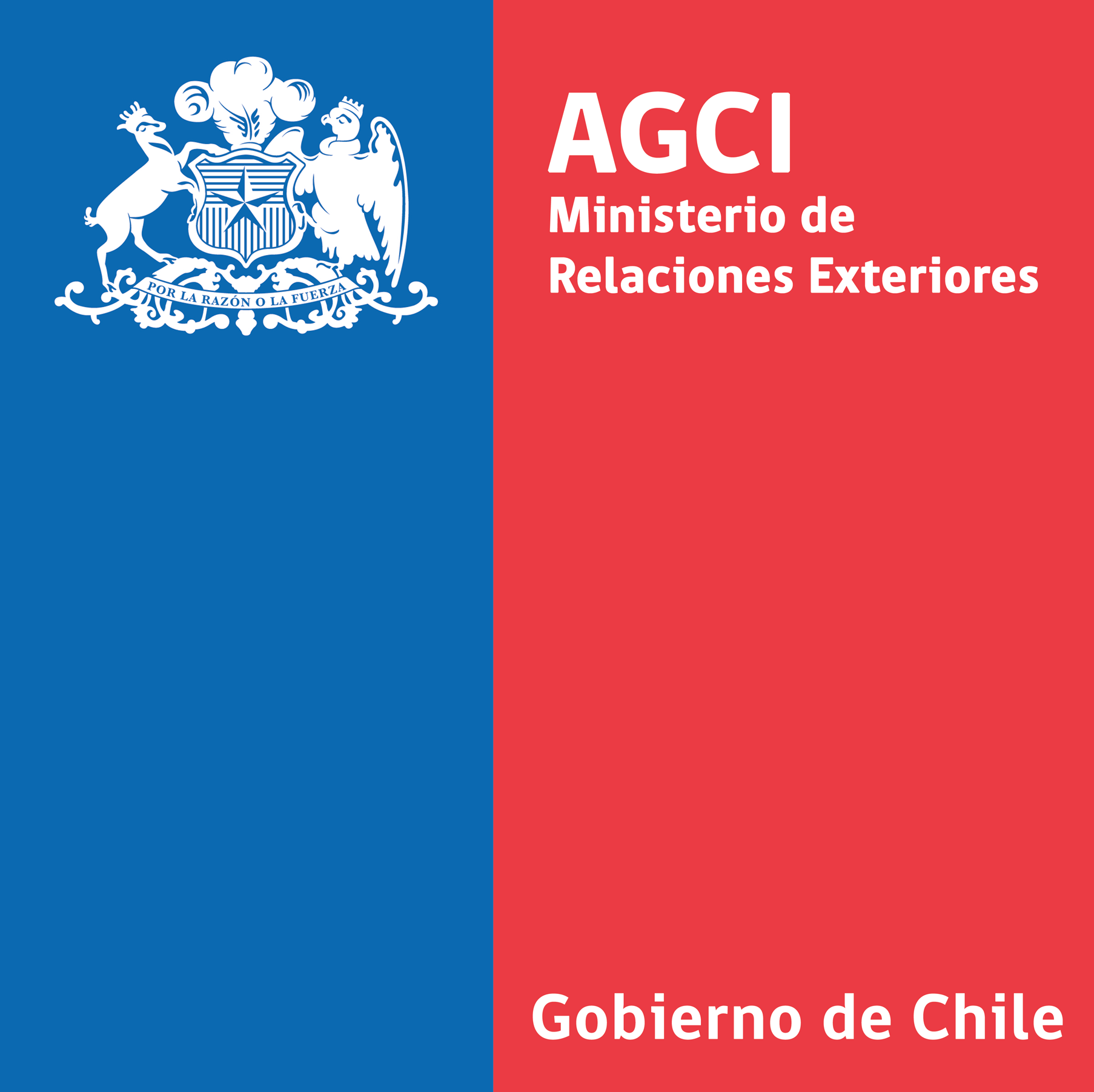